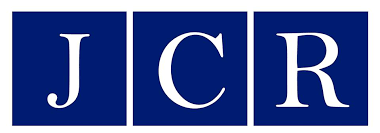 Jan
2021ERB Meeting
Bernd Schmitt
Columbia University
June Cotte
Western University
Stacy Wood
NC State University
Andrew Stephen
Oxford University
Markus Giesler
York University
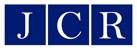 The following slides were presented during the January 21, 2021 JCR Editorial Review Board (ERB) meeting.

Note that the information was current at that time, but guidelines may change later as necessary.  Also, note the Editors have now added a slide titled “Timeliness to Help Authors.” This slide was added to clarify issues surrounding the timeliness discussion during the ERB Meeting.
[Speaker Notes: As an alternative]
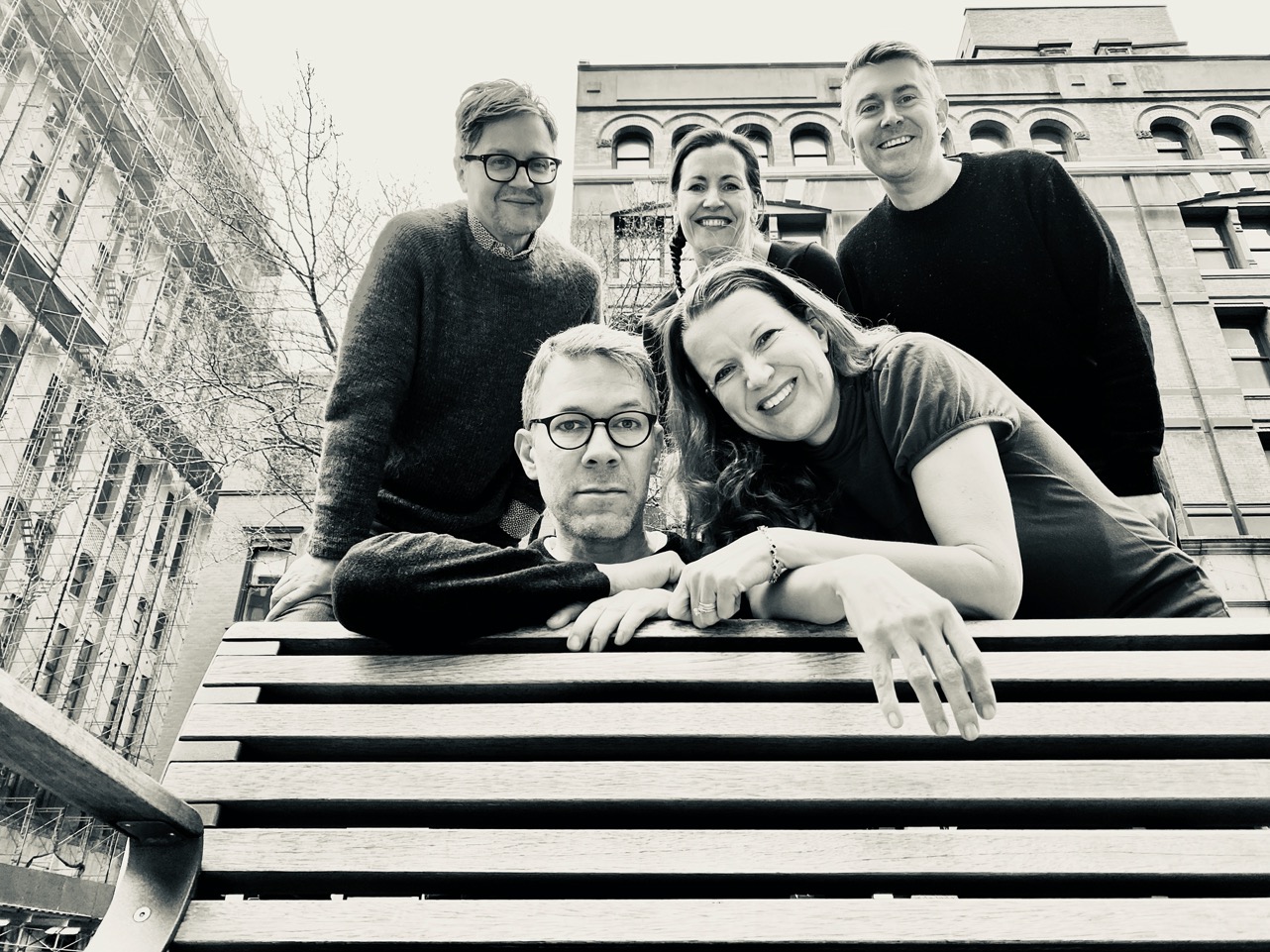 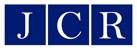 A Big Thank You!
[Speaker Notes: As an alternative]
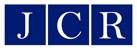 Strengthenour intellectual home
Strengthen our platform to the world
Platform
of Insights
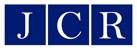 Schmitt | Cotte | Giesler | Stephen | Wood
Our Journal, our Intellectual Home
Authors and contributors expect a transparent and fair as well as timely and speedy review process

Scholars and practitioners come to JCR for new and timely insight and data that they can trust

JCR includes a diverse and inclusive community of scholars that address consumer research issues from multiple perspectives
JCR is the premier journal on consumer research and a platform for consumer insight
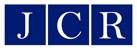 Timeliness
and Speed
Transparency 
and Fairness
Our editorship 
will be guided by four principles
Diversity, Equityand Inclusion
CommunityBuilding
Platform
of Insights
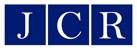 Schmitt | Cotte | Giesler | Stephen | Wood
Appointed AEs and members of the Editorial Review Board

Revised submission guidelines (e.g., simplified, clarified and updated submission categories and author guidelines)

Defined processes for reviewing papers

Held forums/workshops 

Focused on DEI and data integrity 

Launched a new website and started outreach (consumerresearcher.com)
What Have We Done So Far?
Timeliness
and Speed
Transparencyand Fairness
Review and Publication Process
Bernd
Platform
of Insights
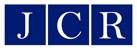 Schmitt | Cotte | Giesler | Stephen | Wood
Timeliness 
and Speed
Papers are 60 pages max (including title, contribution statement, abstract, full text, references, appendix, tables, figures)

Papers are reviewed by ERB members and 
ad hoc reviewers
You will get about 5 papers a year
Please respond fast to an invitation to review: one business day
Please complete review within 25 days 
Please write 3 pages max (if it is a revision only 1 page)
Reviewing JCR papers
Platform
of Insights
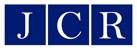 Schmitt | Cotte | Giesler | Stephen | Wood
Timeliness 
and Speed
Timeliness and speed can help authors get their work out to the world sooner.

The following slide outlines our ideal review timing and process – if an author team wanted to get through the entire process to publication in one year, this timing on the next slide could get them there.

However, we are mindful of the various personal circumstances facing the JCR author community. While we will ask for a revision to be completed in one year, exceptions can be granted, and authors are encouraged to reach out to the Editors if necessary.
Timelines to Help Authors
Platform
of Insights
Overview of Review Rounds
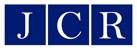 Schmitt | Cotte | Giesler | Stephen | Wood
Platform
of Insights
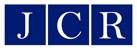 Schmitt | Cotte | Giesler | Stephen | Wood
Transparency and Fairness
A great paper is rigorous in its conceptualization and empirics
But this alone isn’t enough. A great JCR paper is more.

The paper provides new insight on an important topic
The paper shows how the topic is relevant to specific stakeholders
It strives for a major (“big”) theoretical or substantive contribution (rather than 5 little tweaks); if the paper reports experimental studies, it includes 4-5 great studies rather than 8-10 (or more) incremental studies

And don’t forget: A great paper is interesting. It minimizes jargon and is a pleasure to read.
Platform
of Insights
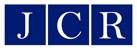 Schmitt | Cotte | Giesler | Stephen | Wood
Transparency and Fairness
Every author who submits a paper to JCR hopes for an R&R.
As Editors, Associate Editors and Reviewers we also look for 
R&R
(Rigor and Relevance)
A “big” paper with new insight that is rigorous and relevant
Our job is to identify papers for JCR that have this potential. In reviewing the authors’ work we provide them with the opportunity to critically examine their ideas and data in order to produce a “big” paper. “Big” papers often provide a new lens or an elevated perspective; they break boundaries. However, papers within “normal science” also can be “big” by providing key new data (or moderators or boundary conditions) that address an established theory or phenomenon.
Platform
of Insights
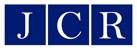 Schmitt | Cotte | Giesler | Stephen | Wood
Transparency and Fairness
Think of yourself as evaluator/advisor/consultant; you are not the author and you should not want to become a co-author

Make constructive suggestions on how to improve the paper. 

Be very clear on what is essential (“must be done”) and what is optional (“might be done”)

Help the AE and editor reach a decision. Be aware that there are additional reviewers that the  the AE and editor need to consider as well.
Guiding Principles for Reviews
Transparency and Fairness
Reviewer DO’s
 
Ask the “So what?” question 

Push for clarification and possible solutions 
Highlight conceptual and empirical issues

Use a structure (e.g., number your points) 

Strive for “good enough”
Reviewer DON’T’s
 
Stream-of-consciousness review

Condescending, patronizing tone
Highjack the paper

Make your research the focus of the paper 

Ask for radical pivots in rounds 2 and 3
Platform
of Insights
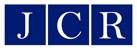 Schmitt | Cotte | Giesler | Stephen | Wood
Transparency and Fairness
There is no template for the ideal JCR paper. However, there are broad guiding principles for evaluating different types of papers:

Conceptual paper
Theory-driven empirical paper 
Substantive phenomenon paper
Consumer culture theory (CCT) paper
(Multi-)methods and empirical quant paper

To be transparent and fair, we will draft guiding principles based on forums/workshops that we are currently holding with Associate Editors
An Ideal 
JCR Paper
Platform
of Insights
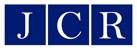 Schmitt | Cotte | Giesler | Stephen | Wood
Transparency and Fairness
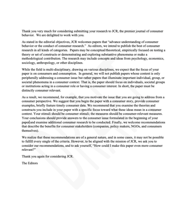 Conceptual paper
What does it do?
Focuses on a new entity
Presents a theory or typology and integrates prior work theoretically
Advocates a certain position
Evaluation criteria
Because there won’t be data, does the the paper appropriately use conceptual thinking skills (e.g., identifying, delineating, differentiating, advocating, integrating, refuting)?
Is the idea clear, compelling, comprehensive, coherent and adequately represent prior research?
Is the idea generative of new research ?

NOTE: The focus is on logic, arguments, creativity. No data needed.
Platform
of Insights
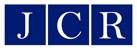 Schmitt | Cotte | Giesler | Stephen | Wood
Transparency and Fairness
Theory-driven empirical paper
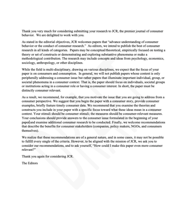 What does it do?
Applies a theory (or key claims of a theory) in the context of CB  
Uses a methodology (e.g., lab experiments) to test the theory or claims
Includes manipulations or interventions rather than measures or observations

Evaluation criteria
Are the theory and the CB context appropriately connected?
Is the empirical package complete?
Does the empirical package provide evidence for all the claims of the theory?

NOTE: The focus is on theory and testing. Arguments for realism and relevance should be provided in the paper but are less essential in the studies
Platform
of Insights
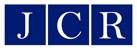 Schmitt | Cotte | Giesler | Stephen | Wood
Transparency and Fairness
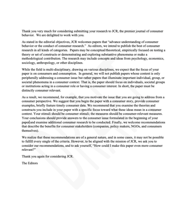 Substantive phenomenon paper
What does it do?
Investigates an important, contemporary CB phenomenon
Provides multiple evidence for the phenomenon and its nature
Identifies a mechanism why the phenomenon occurs
Shows that the phenomenon is consequential (that is, is real and relevant)

Evaluation criteria
Is the CB phenomenon well documented and delineated?
Is there sufficient empirical evidence for the phenomenon?
Is an independent mechanism presented and evidence for it presented?
Is the relevance of the phenomenon explored

NOTE: The focus is on studying an important phenomenon.  The mechanisms and processes do not need to be extensive, fully conclusive and extremely detailed
Platform
of Insights
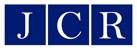 Schmitt | Cotte | Giesler | Stephen | Wood
Transparency and Fairness
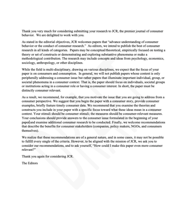 CCT paper
What does it do?
Focuses in depth on a CB phenomenon in its socio-cultural context
Uses contemporary ethnographic and sociological methodologies and analyses
Utilizes a key social/cultural theory or constructs to abstract the phenomenon to show its general CB significance 

Evaluation criteria
Is the paper complete, coherent, and fair vis-à-vis the status quo in CCT research? 
Is the paper methodologically transparent, timely and reliable for studying the phenomenon?
Are implications for CCT (and CB more generally) sufficiently developed?

NOTE: The focus is on depth and details to make a case for an important phenomenon.  Data do not need to be exhaustive or representative.
Platform
of Insights
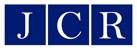 Schmitt | Cotte | Giesler | Stephen | Wood
Transparency and Fairness
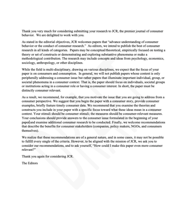 (Multi-)methods and empirical quant paper
What does it do?
Provides a new methodology of great relevance to consumer research
Mixes multiple methods (e.g., qual/quant data, field/lab data; etc.)
Examines as an empirical model consumer behavior and alludes to theories and a process in CB
Evaluation criteria
Are the data (and analyses) well-chosen?
Are the assumptions of the method realistic for CB?
Does the approach provide value (beyond methodological sophistication) and insight for CB?

NOTE: The focus is on data and methodology. Theoretical and detailed substantive issues should be addressed but it is less important to resolve them in detailed ways
Platform
of Insights
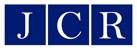 Schmitt | Cotte | Giesler | Stephen | Wood
Transparency and Fairness
Innovation (e.g., technology, social media, AI, AR/VR)
Social cognition (e.g., perceptions, info processing, goals, affect)
Judgment and decision-making (e.g., descriptive and normative decisions, attitudes, choice)
Marketing response (e.g., brand, communications, product features)
Social influence (e.g., motivations, groups, signaling)
Socio-cultural and societal issues (health, crisis, mobility, environment)

To be transparent and fair, we will also draft broad evaluation criteria for each topic area.
Topic Areas
Platform
of Insights
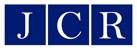 Schmitt | Cotte | Giesler | Stephen | Wood
Transparency and Fairness
Specific criteria in topic areas
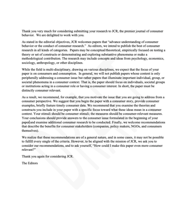 Innovation: Is the technology current? Does the paper relate the innovation/technology to CB issues? Do the studies present realistic uses of the innovation?
Social cognition: Does the paper address consumer issues (not general cognitive psychology issues)? Is the paper at the right level of analysis to be relevant? 
Judgment and decision making: Are the judgements and decisions consumer relevant?  Is there some insight of why and how the decisions occur?    
Marketing response: Is the paper focused on CB issues, and not marketing issues of the firm? Are the stimuli realistic and consumer relevant?
Social influence: Is the paper focused on CB issues (beyond pure social psychology)? Is the social nature well conceptualized and studied?
Socio-cultural and societal issues: Does the paper use an abstracted and fair perspective? Are the examples, concepts and methods used in an unbiased way?
Platform
of Insights
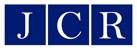 Schmitt | Cotte | Giesler | Stephen | Wood
Transparency and Fairness
Title: simple, attention getting, informative (not convoluted, full of jargon, or just cute)
Abstract should provide key information about what is done and how it is done and  describe key conclusions
Keywords should be well chosen for referencing
Introduction should motivate, clearly lay out CB issue
Discussion should indicate how CB issue was addressed and what new research emerges
Writing: Active, straightforward writing (with examples and no unnecessary jargon)
Illustrations (Figures, Tables):  They are not decorations but should display the essential parts of the paper, and, ideally, tell the story 
Appendices and Web Appendices should only be used if necessary and written with an eye toward the reader (not to please reviewers)
Style of the Paper:
A JCR paper is a professional article that attracts attention, and gets read and cited, for its reliable consumer insight
Platform
of Insights
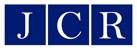 Schmitt | Cotte | Giesler | Stephen | Wood
Transparency and Fairness
The five editors meet regularly together with the Managing Editor

Discuss the submission of papers
Progress of papers to ensure timeliness, fairness, consistency
Discuss publications (when, which order in issue etc.)
Research Curations and Special Issues
Major projects 

We have formulated guidelines for desk rejections, appeals and how to handle papers from prior editorial team(s).
Editors Management
Platform
of Insights
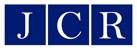 Schmitt | Cotte | Giesler | Stephen | Wood
Transparency and Fairness
DESK REJECTION
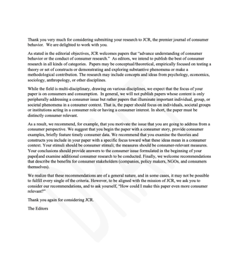 Immediate desk rejects: No fit; no sense of what JCR is looking for; very poor paper overall with not enough rigor
No further action 

Wrong objective: Too “grand” (and unspecific) or too “small” (and obsessively detailed) 
Maybe resubmission; if there is sufficient detail in the “grand” paper on a key CB issue or if there is an indication that the “small” paper could improve through abstraction or generalization

No relevance: Paper is not focused on a CB issue
Maybe resubmission; if it easily could be about a relevant CB issue, ask authors to resubmit with a unique, relevant focus on CB

NOTE: Decision is made by Editor-in-Chief (obvious cases) or by an Editor, at times together with an AE. Each resubmitted paper must be considerably different to be reviewed again.
Platform
of Insights
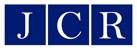 Schmitt | Cotte | Giesler | Stephen | Wood
Transparency and Fairness
PAPERS FROM PRIOR EDITORS
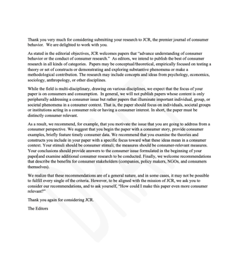 A new editor will be selected by the editor-in-chief in consultation with the entire team. The AE will usually remain the same. Reviewers may stay the same, or some exchanged.

If one of the appointed editors is currently the AE, then that person will be the new editor of the paper. A new AE will be appointed in cases of risky and major revisions (can be one of the reviewers).  

The paper will be subject to the same process as any new paper; criteria of rigor, relevance and other criteria will be reasonably applied. Papers with minor revisions are very likely to move toward publication. 

Alive papers of the new editors will go to the Special Guest Editor
Platform
of Insights
Who Gets Which Paper?
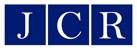 Schmitt | Cotte | Giesler | Stephen | Wood
Questions?
Transparency and Fairness
Data Policies
Andrew
Platform
of Insights
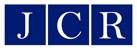 Schmitt | Cotte | Giesler | Stephen | Wood
Transparency and Fairness
Important to note that the JCR Policy Board, not the Editors, sets policies on data and scientific integrity. 

Recent changes (from 1 Oct 2020) to
Data collection paragraph requirements
Open science and research transparency guidelines
Providing data upon submission and archiving
Data maintenance policy
Data policies and scientific integrity
Platform
of Insights
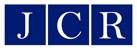 Schmitt | Cotte | Giesler | Stephen | Wood
Transparency and Fairness
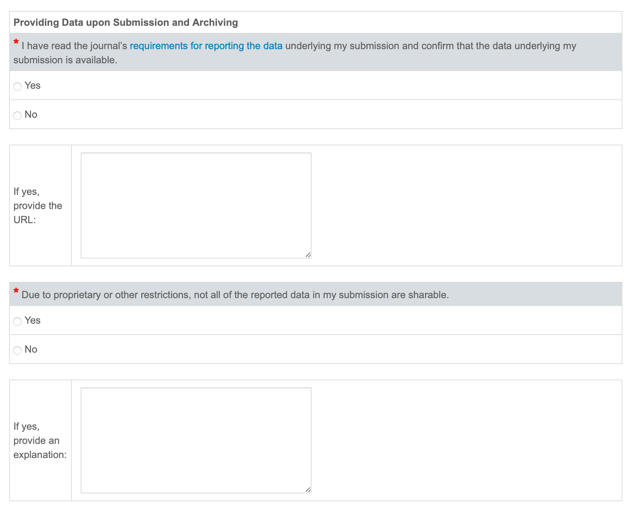 Requirement at submissionEffective 1 October 2020
Platform
of Insights
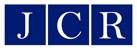 Schmitt | Cotte | Giesler | Stephen | Wood
Transparency and Fairness
Important to note that the JCR Policy Board, not the Editors, sets policies on data and scientific integrity. 

Recent changes (from 1 Oct 2020) to
Data collection paragraph requirements
Open science and research transparency guidelines
Providing data upon submission and archiving
Data maintenance policy

The new policy on data availability will have been in place 3 months when we start, and our plan is to watch its implementation closely to identify further steps to be taken.
Data policies and scientific integrity
Diversityand Inclusion
DEI
June
Platform
of Insights
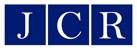 Schmitt | Cotte | Giesler | Stephen | Wood
Diversityand Inclusion
We recognize that the playing field is not level forall authors; fairness requires careful consideration of the different realities experienced in our field. 

Consumer research is involved with identifying and then solving difficult problems facing consumers, marketers, and policy makers; some of these are really hard problems. 

The more diverse the problem solvers, the greater the group’s ability to find innovative solutions to difficult and complex problems.
Platform
of Insights
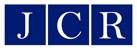 Schmitt | Cotte | Giesler | Stephen | Wood
Diversityand Inclusion
Three Broad Levels

DEI in journal management - measure and set goals for participation on ERB, as AEs, and ad-hoc reviewers. 

DEI in journal content – encourage work on unrepresented consumer groups.  

DEI “inside” the article – training and awareness for authors and reviewers to be looking for inherent and often implicit racist, sexist, etc. operationalizations.
Principle
Broaden the circle of voices that matter.
Platform
of Insights
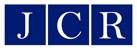 Schmitt | Cotte | Giesler | Stephen | Wood
Diversityand Inclusion
Gibbs and Marsteller (2016): “Why would we not do everything we can to broaden participation? The system we have has served us well, but it needs to evolve in a manner that will serve us optimally in the future. As there is no evidence that scientific potential or ability are coupled with the social and demographic categories we use to describe ourselves, broadening participation will allow the…community to cultivate and harness all available talent to identify and address pressing scientific and societal concerns.” 


Indeed.
Community
Building
Communications and Technology
Stacy and Markus
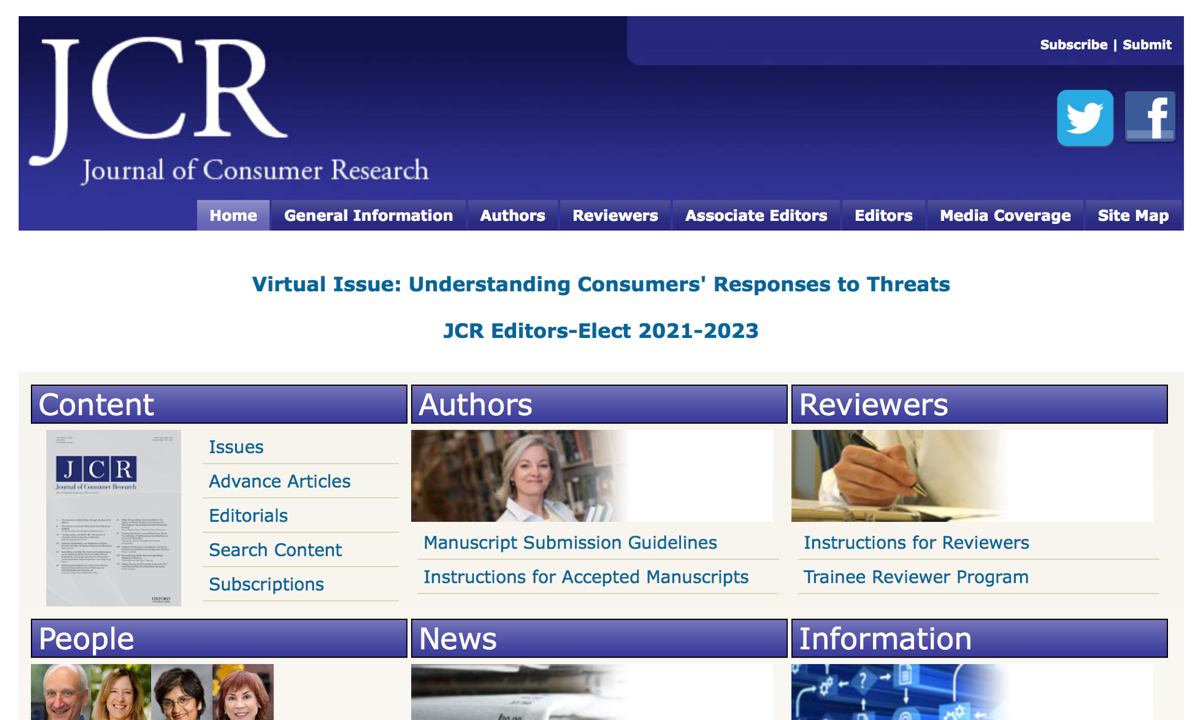 consumerresearcher.com
On January 1, 2021, we launched our new journal platform
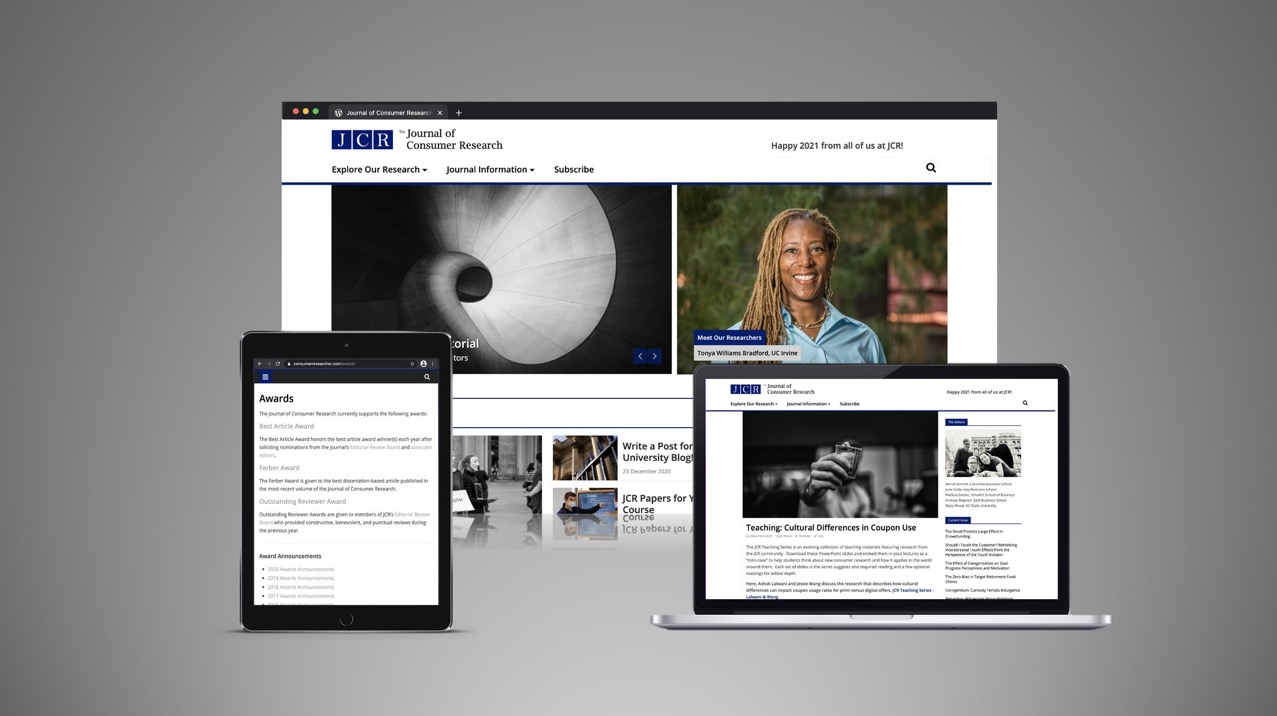 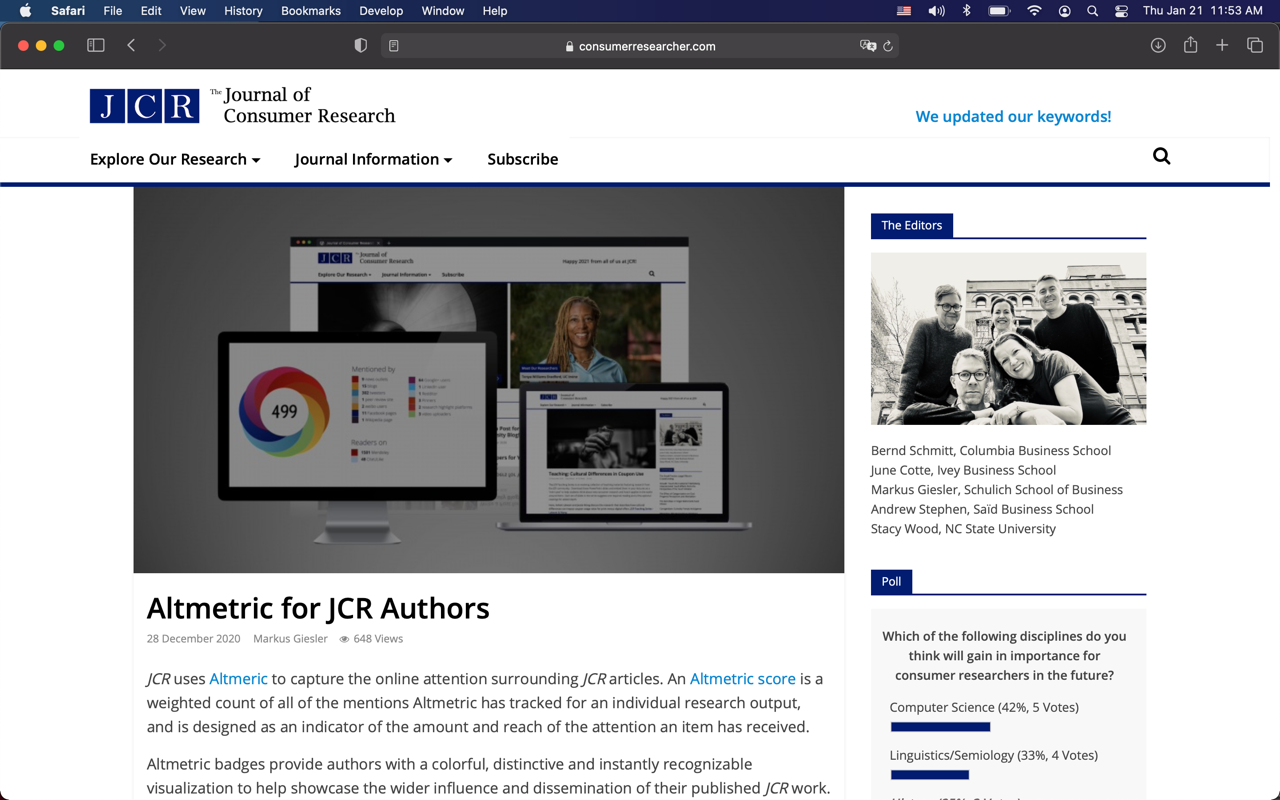 Platform
of Insights
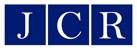 Schmitt | Cotte | Giesler | Stephen | Wood
Community
Building
Special Content Initiatives

We will continue to run curations
Focused on relevant topics 
Published in the journal 
We plan to launch special issues:
Special Issue on 50 years of JCR (to be published mid-2024).  Some papers will be invited papers; other (shorter papers) will be submitted based in Call for Papers
Another couple of issues on topics to be determined
There will also be special content on the web site related to published articles and relevant issues. We also invite the community to reflect on issues, interact and debate. JCR as a brand is more than the papers published in the journal.
Principle
Nurture JCR identities, connections, communications.
Platform
of Insights
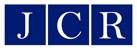 Schmitt | Cotte | Giesler | Stephen | Wood
Community
Building
Two Purposes: 
Author and Audience Benefit
Authors
Motivate and celebrate
Translation training
Connect to resources
Audience
Teach and spread
Use in real life
Generate interest and inspiration
Two arenas: Inside and Outside JCR
Community
Building
INSIDE                        OUTSIDE
Paper promotion
Reputation building
Professional connections
Knowledge sharing
Platform
of Insights
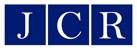 Schmitt | Cotte | Giesler | Stephen | Wood
Community
Building
Utilize OUP: 4 initiatives to connect to other disciplines
Push material to OUP blog
Targeted use of rented mailing lists
Strategic use of “free for a limited time” collections
New use of the OUP table at conferences
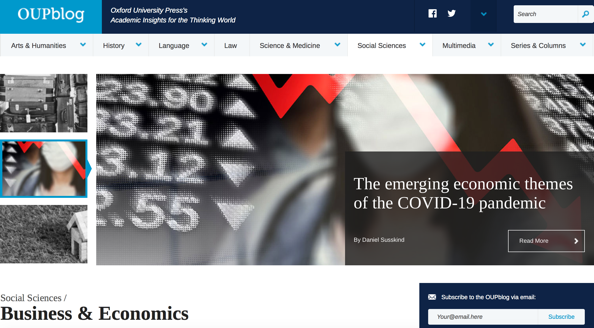 Platform
of Insights
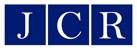 Schmitt | Cotte | Giesler | Stephen | Wood
Community
Building
How the website is designed indicates 
the purpose for which it will be used…
Current – as a place where submitting authors to come a few times a year to get information about submission and outsiders come occasionally to see what the journal is all about.

Future – as a place where consumer researchers come daily to “check the consumer research news” and outsiders come occasionally to see what consumer research is all about.
Questions?
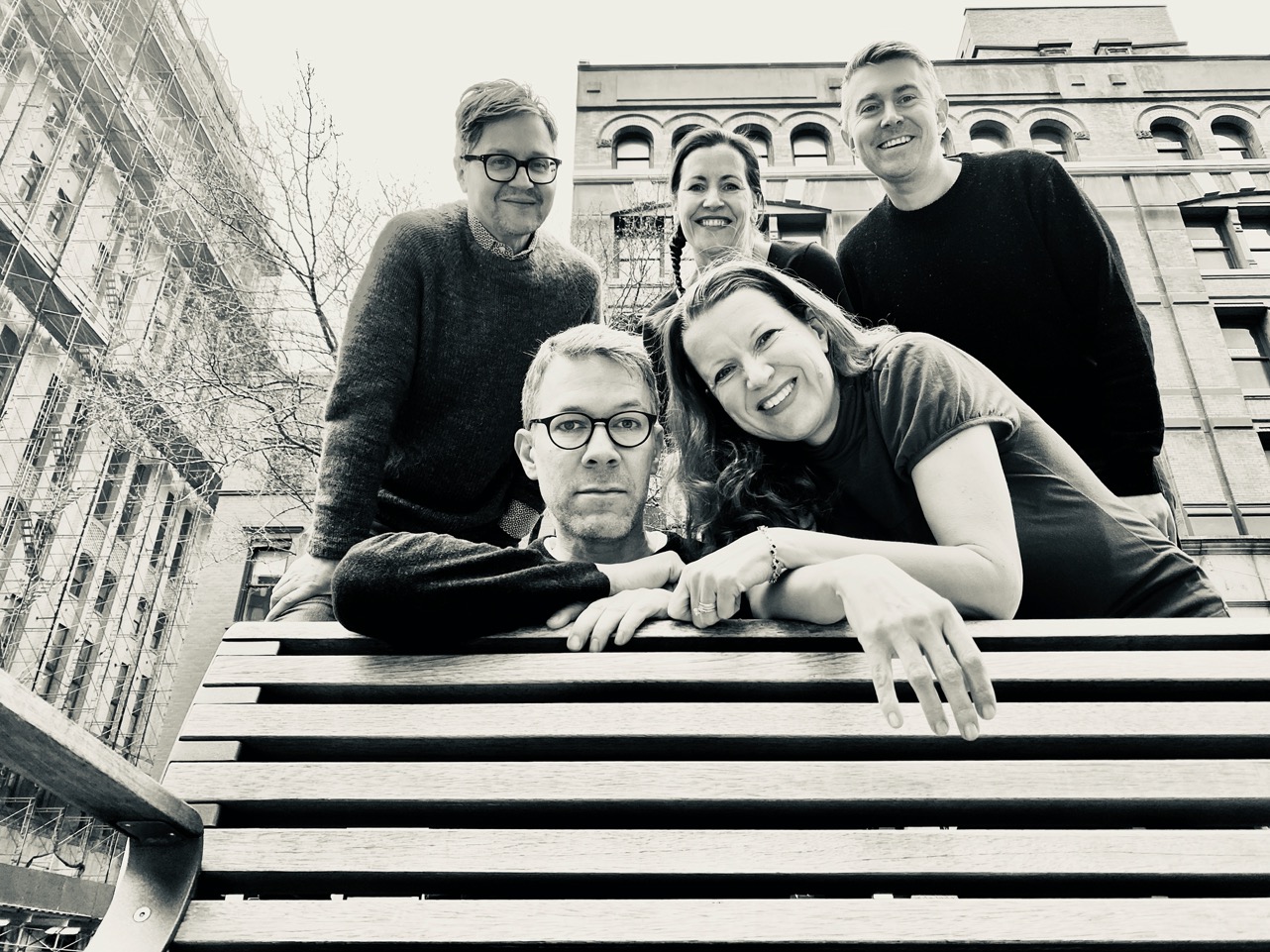